Foundation high school program + Endorsement
Graduation requirements
And
Endorsement options
General information
Students are expected to complete the Foundation High School Program with endorsement.

Students may also earn Distinguished Level of Achievement by including and successfully completing Algebra II in their selected coursework.

Students will be asked to choose a career goal and an endorsement in the 8th grade.

Students will be allowed to change their endorsement choices in high school if they choose.
2
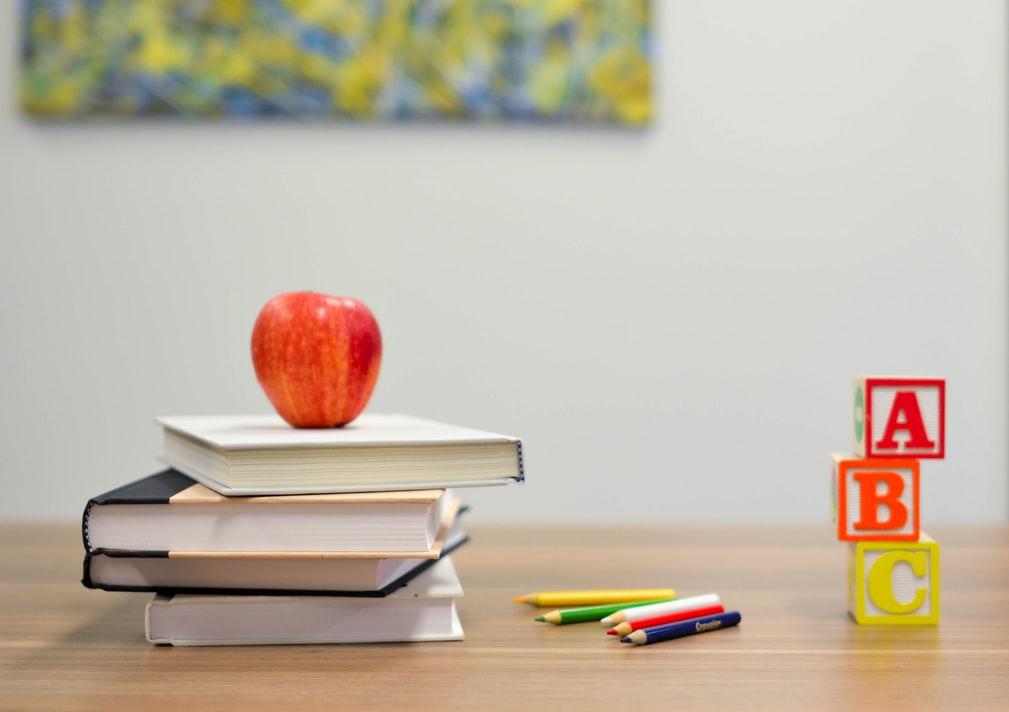 What is an endorsement?
A personalized learning plan consists of a related series of courses in line with a student’s career interests and goals.
3
FHsP+Endorsement - Course requirements
The following courses are required for students to graduate.
FHSP +Endorsement - Course requirements:
English - 4 credits
English I, II, III & IV

Mathematics - 3 credits + 1 additional math credit
Algebra I, Geometry + 2 additional math courses

Science - 3 credits + 1 additional science credit
Biology, IPC/Chemistry Or Physics + 2 additional science courses

Social Studies - 3 credits
World Geography or World History
US History
Government (½) and Economics (½)
5
FHSP +Endorsement - Course requirements:
Languages other than English (Foreign Language) - 2 credits in the same language.
Physical Education - 1 credit
Health - ½ credit
PACE (Personal, Academic, and Career Exploration) - ½ credit
Fine Art - 1 credit
Electives - 6 credits 

FHSP + Endorsement = 26 credits

* Students planning to take athletics and an elective all 4 years of high school should plan accordingly and try to earn some high school credits in middle school (ex: foreign language).
6
5 Endorsements
STEM (Science, Technology, Engineering, Math)
Business & Industry
Public Services
Arts & Humanities
Multidisciplinary Studies
STEM
The STEM endorsement must include:
Algebra II
Chemistry, and
Physics

The STEM endorsement options include:
Computer Science (4 computer science courses)
Engineering
Math (5 math credits with 2 advanced math courses which Algebra II is a prerequisite)
Science (5 science credits including Biology, Chemistry, and Physics)
8
Business & Industry
The Business & Industry endorsement includes courses from the following career clusters:
Agriculture, Food and Natural Resources
Architecture and Construction
Arts, Audio/Video Technology & Communication
Business, Marketing, & Finance
Hospitality & Tourism
Information Technology
Manufacturing
Transportation, Distribution, & Logistics
Also includes English courses: advanced journalism, newspaper/yearbook, debate.
9
Public services
The Public Services endorsement includes courses from the following career clusters:
Education & Training
Health Science
Human Services

4 years of AFJROTC
10
Arts & Humanities
An Arts & Humanities endorsement includes courses focusing on the following options:
Social Studies
Languages other than English
Fine Arts
11
Multidisciplinary studies
A Multidisciplinary Studies endorsement includes
4 courses from each content area (4x4):
English, Math, Science, Social Studies

Earn credits in a variety of advanced courses from multiple content areas.
12
What classes can my student take at watkins that will count as a high school credit??
[Speaker Notes: These courses that I’m about to go over are already attached to the packet you picked up.]
7th Grade HS Credit courses
Principles of Applied Engineering (1 credit)
Principles of Human Services (1 credit)
Spanish I (1 credit)
Spanish I for Native Speakers (1 credit)
French (1 Credit)
Touch System Data Entry (Keyboarding) (½ credit)
Professional Communications (½ credit)
6th to 7th Grade Registration is DUE FEBRUARY 15th
14
8th Grade HS Credit courses
Principles of Manufacturing (1 credit)
Principles of Applied Engineering (1 credit)
Principles of Architecture (1 credit) 
Principles of Human Services (1 credit)
Principles of Hospitality & Tourism (1 credit)
Principles of Information Technology (1 credit)
Principles of Business, Marketing & Finance (1 credit)
Business Information Management 1 (1 credit)
Spanish I or II OR Spanish I NS (1 credit)
Spanish II/III for Native Speakers (2 credits)
French I or French II (1 credit)
Art 1 (1 credit)
Touch System Data Entry (Keyboarding) (½ credit)
Professional Communications (½ credit)
7th to 8th Grade Registration is Due on February 15th
15
Beginning to understand paying for college
College & Career
Cypress Fairbanks ISD
16
Why go to college or career training?
The more you learn, The more you earn...
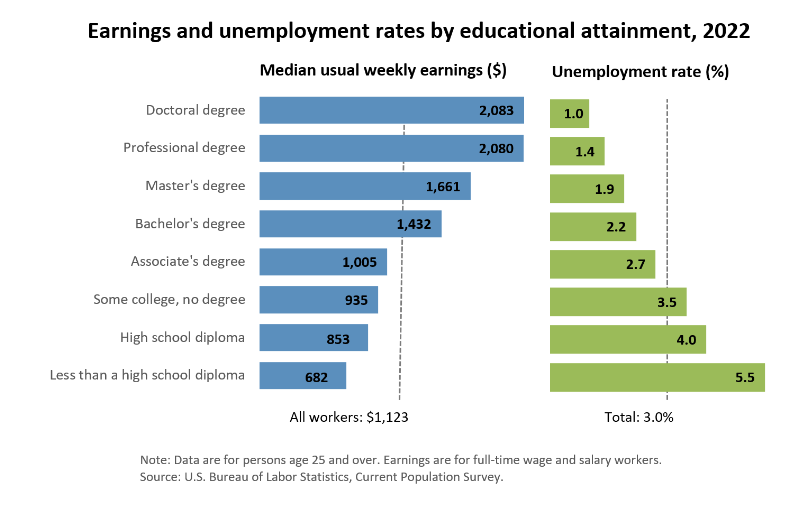 17
https://www.bls.gov/emp/chart-unemployment-earnings-education.htm
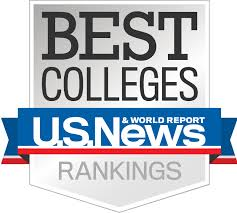 Paying for college
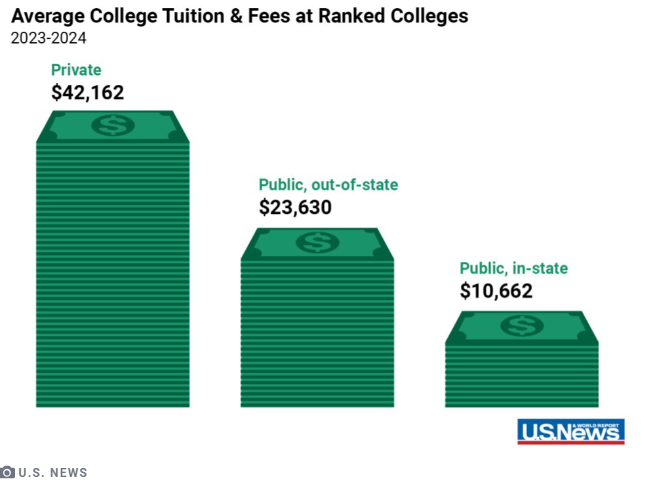 Have you ever thought about how you will pay for college??
18
https://www.usnews.com/education/best-colleges/paying-for-college/articles/paying-for-college-infographic
What do students pay for in college & Career Programs?
19
Breakdown of how most families pay for college
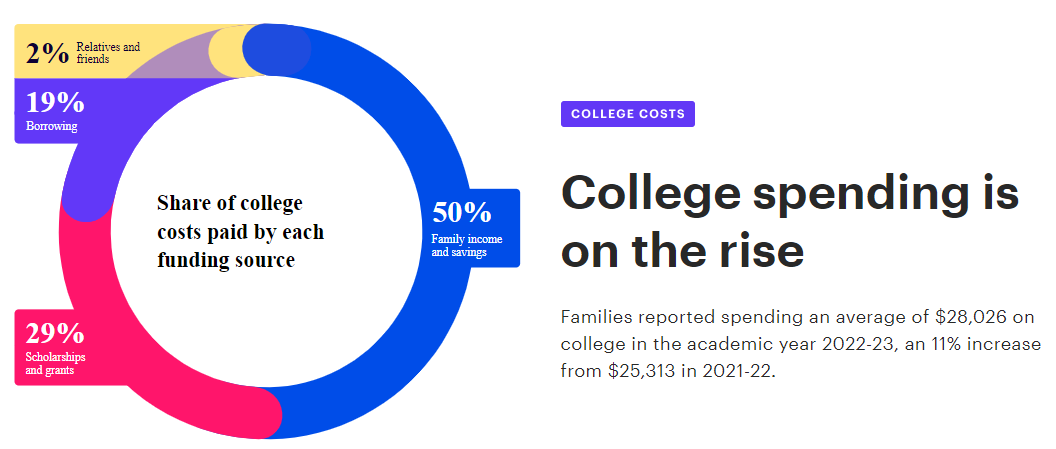 20
https://www.salliemae.com/about/leading-research/how-america-pays-for-college/
What is financial aid?? Money to help students pay for college & career training
21
83.8% of college students benefit from some form of financial aid. 

Texas ranks 2nd in total student financial aid dollars


According to Educationdata.org
22
Types of financial aid
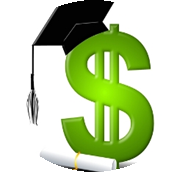 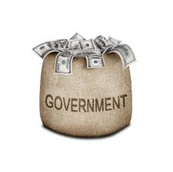 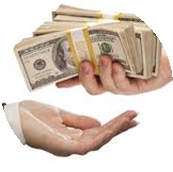 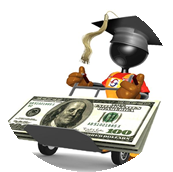 Scholarships
Scholarships are awards given to students by the University or independent organizations in recognition of merit and/or need.
Grants
State or Federal money given to students who meet a designated criteria. Typically based upon FAFSA application.
Work Study
Program that enables students to work part time to help finance their educational costs.
Student Loans
Money borrowed by students and/or their parents to pay for school. This amount will have to be paid back to the lender with interest.
23
Scholarship - What is it? How do I get one?
Money that is awarded to a student based upon merit (an ability, skill, or talent) and/or financial need. Scholarships do NOT have to be paid back = FREE MONEY!!
Bottomline to receive a scholarship:
You have to EARN IT: Be SCHOLARSHIP WORTHY!
24
tHE ROAD TO SCHOLARSHIPS
11th Grade
Made a list of interested college/career programs, continue to make the highest grades possible, take the SAT/ACT, stay committed.
Middle School
Practice good study skills, begin establishing goals, get involved in something you love, start taking high school level courses.
12th Grade
Finalize SAT/ACT scores, apply to college, complete scholarship applications (as many as possible), complete the FAFSA.
9th & 10th Grade
Take advanced (K/AP/DC) classes, earn A’s and establish a strong GPA, explore career interests, develop unique interests.
25
It’s never too early to learn about financial aid
Apply on time
Know how to prepare
Understand options
Do not miss deadlines or timelines for financial assistance. Money is first come, first serve!
Know the types of financial aid available and how to apply for each one.
Take action and set yourself up to receive the maximum amount of money to help pay for college and career programs.
26
You can go! Make a plan and be prepared!
Middle School – Strong organizational/study skills & get involved.
Grades 9-11 - Build a scholarship worthy profile.
Grade 12 - Complete Scholarship application and FAFSA (financial aid) application.
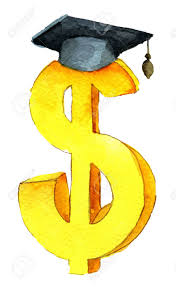 27
Thanks for coming!
28